WMABC
Annual Meeting
January 29, 2015
James V Repenning
Senior Vice President, Organics
Sites and Services in the Lower Mainland
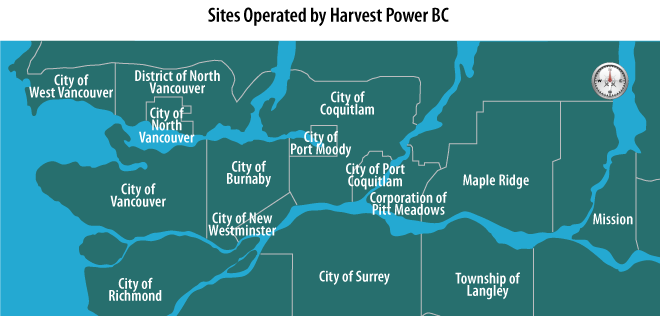 Food Scraps and Yard Trimmings
Construction and Demolition (C&D) Debris
2
Material Flow at Harvest – Urban Wood Recycling
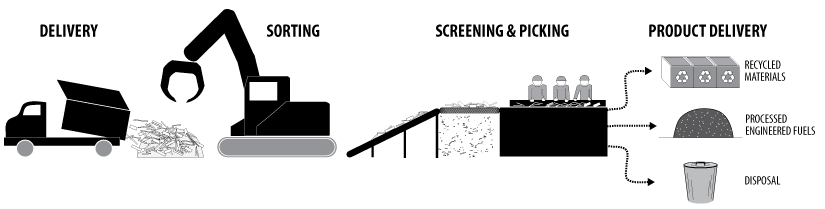 3
Recycling C&D Materials into Resources
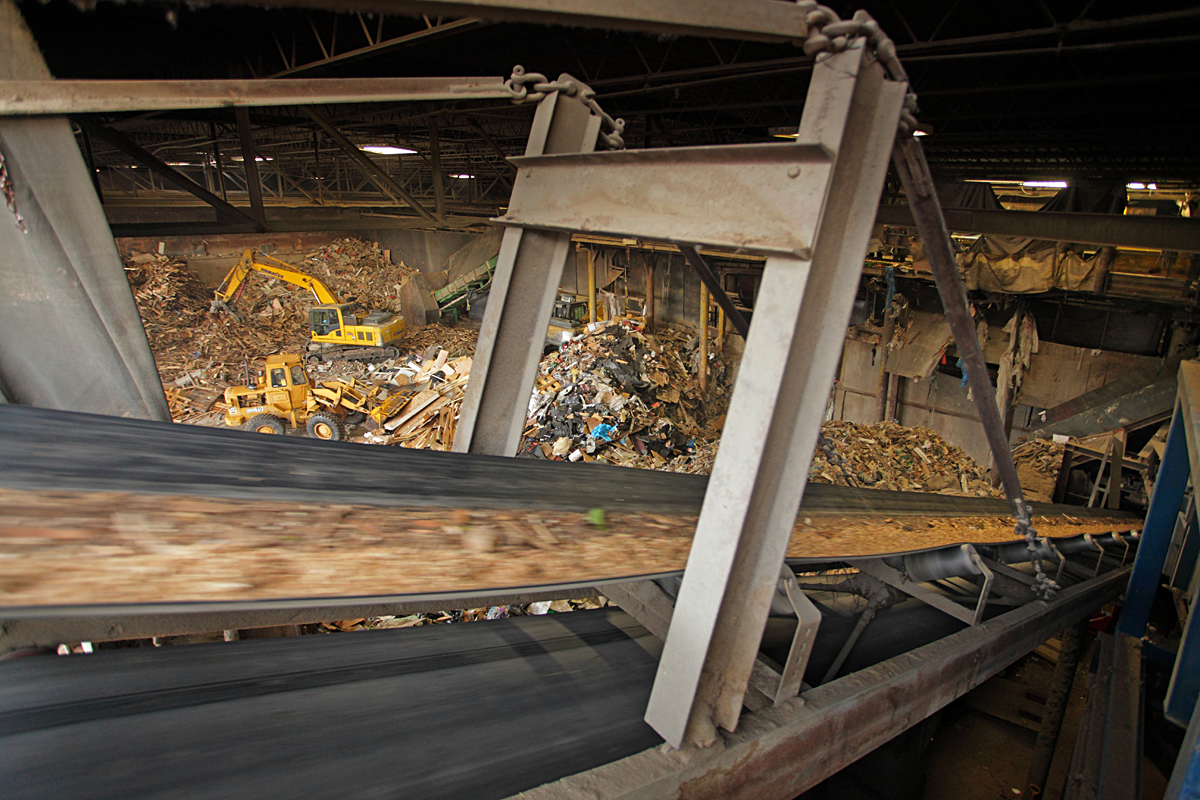 4
Providing Jobs
5
Potential Wood Waste Ban Impacts
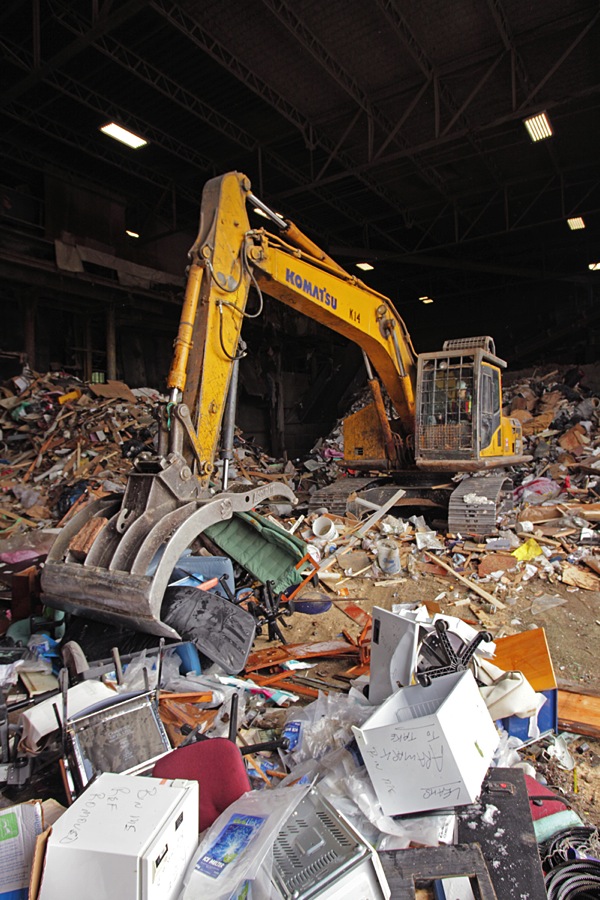 Increased Volumes
Increased Questions
Shift in Material Composition; Possible Increased Contamination at all of our sites
6
Construction and Demolition
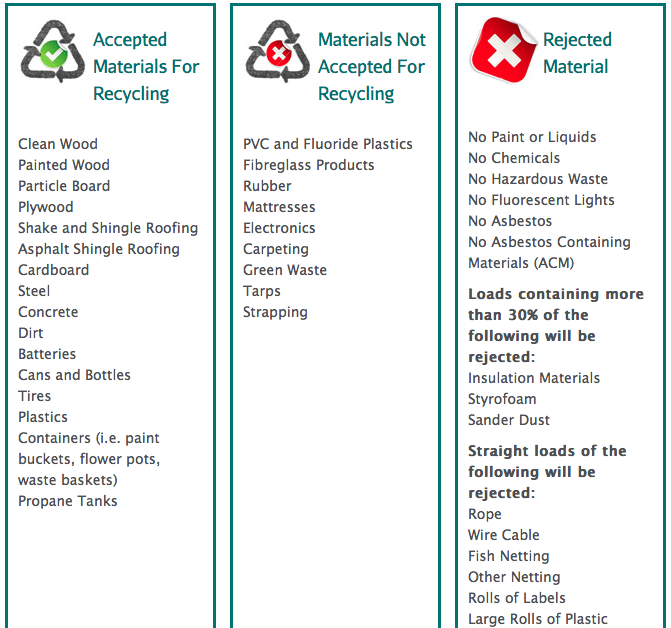 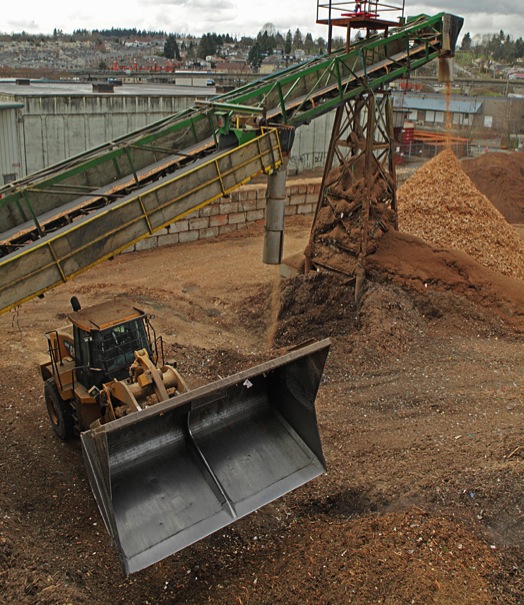 7
Food Scraps andYard Trimmings
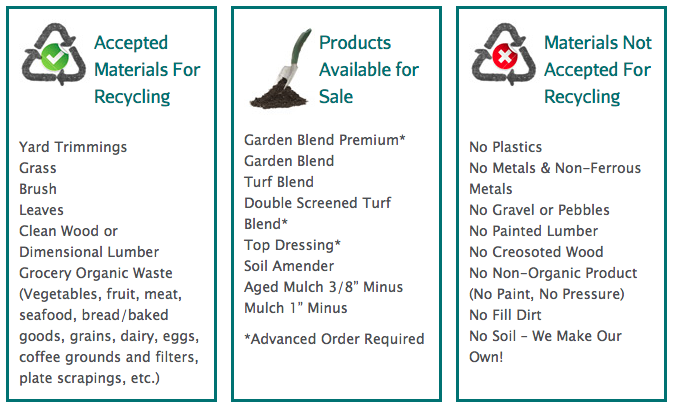 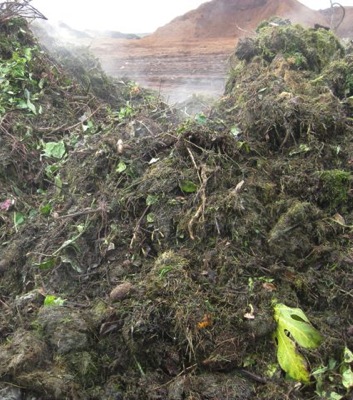 8
Contact
Jamie Repenning
jrepenning@harvestpower.com

Louise Roxby
lroxby@harvestpower.com
604 999 3250
Join The Conversation
www.harvestpower.com
Follow us @harvestpower
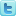 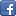 Like us
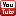 Watch our station
9